たまねぎ
令和○（２０２○）年　○月○日（○）
[Speaker Notes: この食材を給食で使う日にちを入れる。
シナリオ「今日は、○月○日の給食に使う、たまねぎの紹介をします。」

もしくは、特に日にちを指定しないなら、日にちは消す。
シナリオ「今日は、給食でも大活躍の、たまねぎについて、紹介します。」]
たまねぎ は
３月～５月が旬！
しゅん
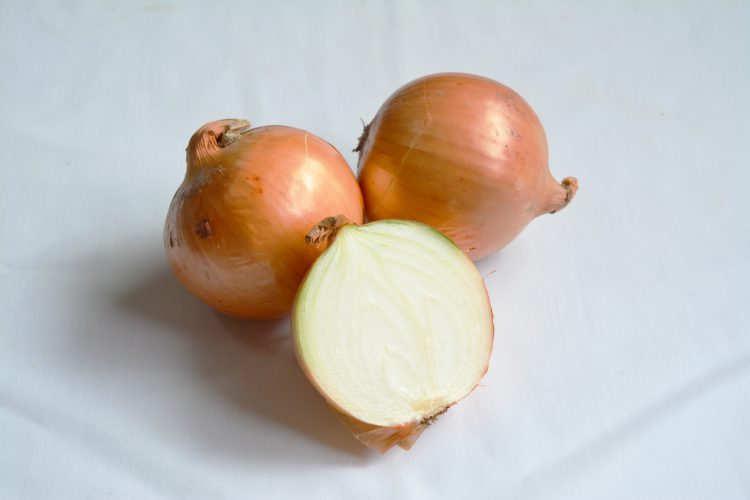 [Speaker Notes: 給食で、ほぼ毎日登場しているたまねぎ。
みなさんは、たまねぎの一番おいしい季節を知っていますか？]
たまねぎ は
３月～５月が旬！
しゅん
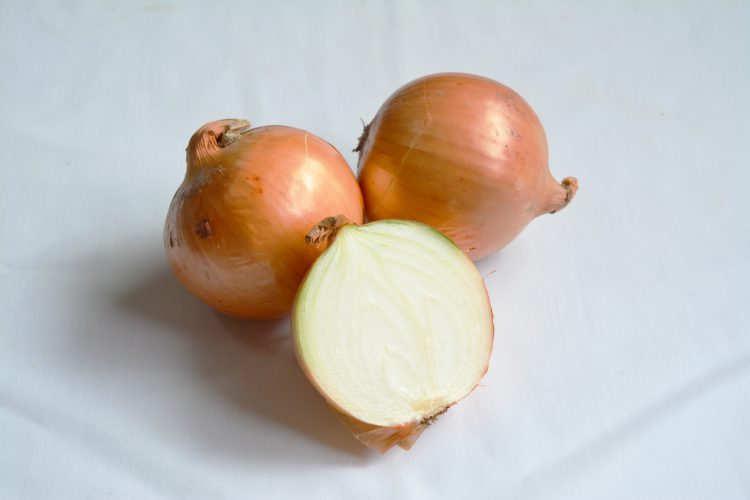 [Speaker Notes: たまねぎは、３月～５月が旬です。季節でいうと、春ですね。]
たまねぎ は
３月～５月が旬！
しゅん
新たまねぎ
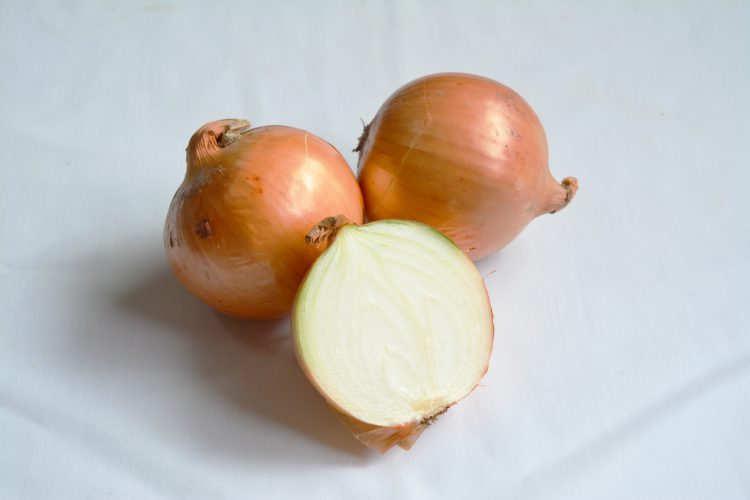 [Speaker Notes: 春に採れたたまねぎを、新たまねぎと呼びます。]
たまねぎ は
３月～５月が旬！
しゅん
新たまねぎ
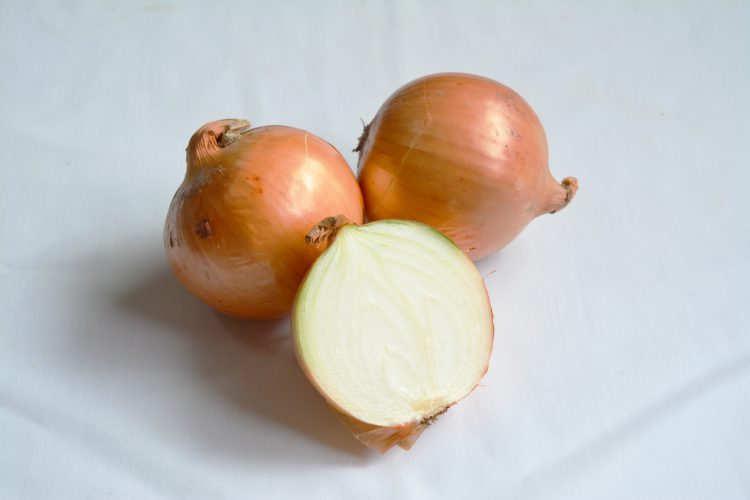 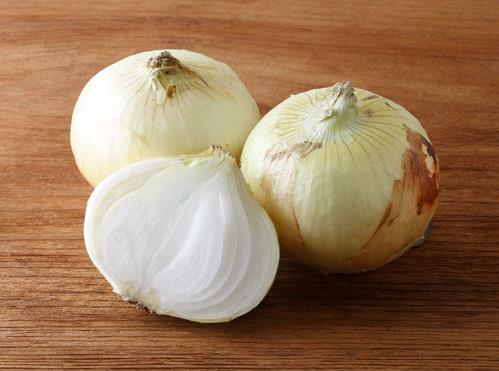 [Speaker Notes: 新たまねぎは、このように茶色い皮がなく、食べる部分は真っ白で、やわらかく、みずみずしいのが特徴です。]
畑での ようす
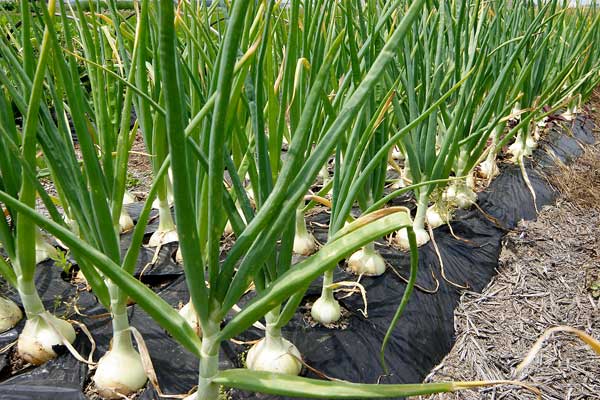 [Speaker Notes: たまねぎは畑で育つ野菜です。畑では、このように育ちます。土から引き抜いて、収穫します。]
畑での ようす
どこを食べているの？
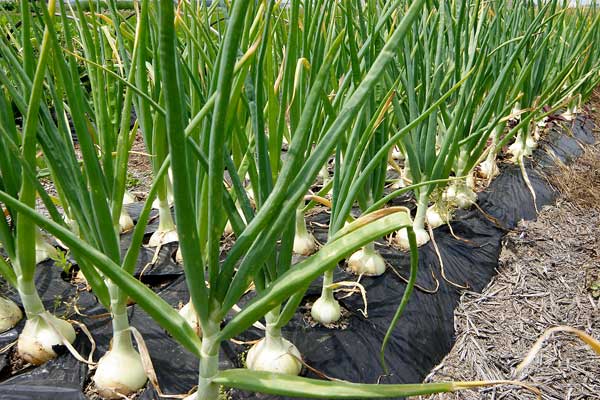 [Speaker Notes: さて、わたしたちは、たまねぎのどこを食べているのでしょう？]
畑での ようす
どこを食べているの？
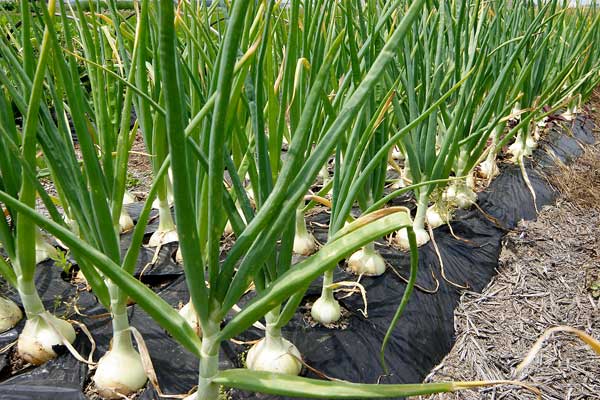 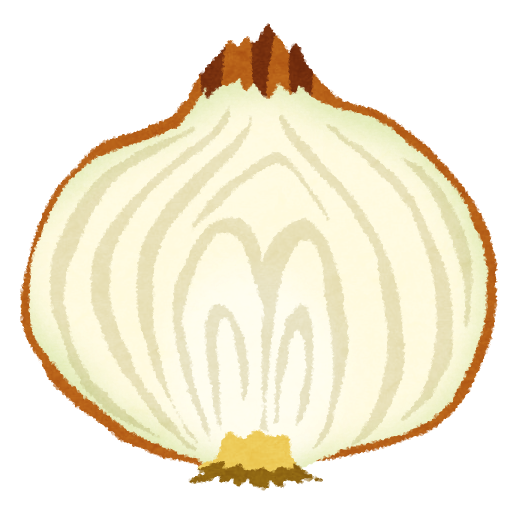 [Speaker Notes: たまねぎの、]
畑での ようす
どこを食べているの？
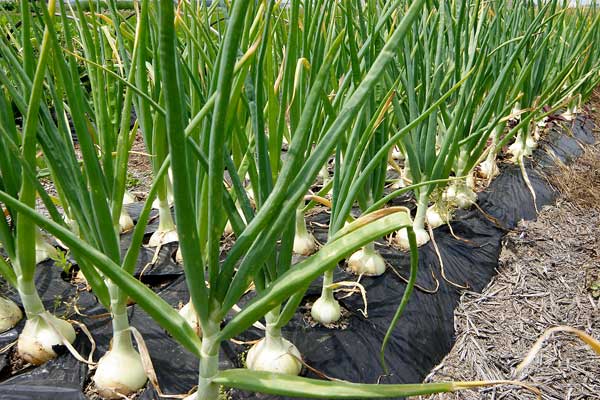 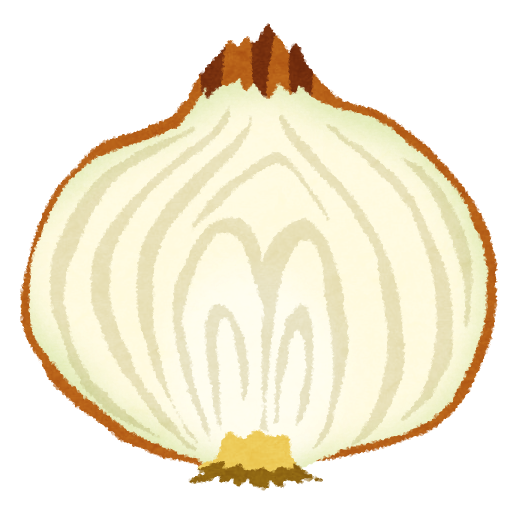 ね
[Speaker Notes: ここが、根です。]
畑での ようす
どこを食べているの？
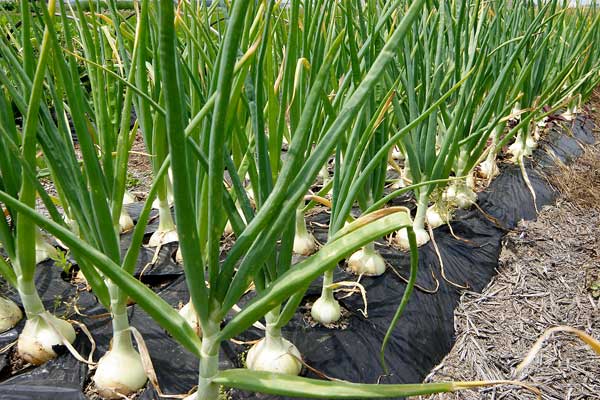 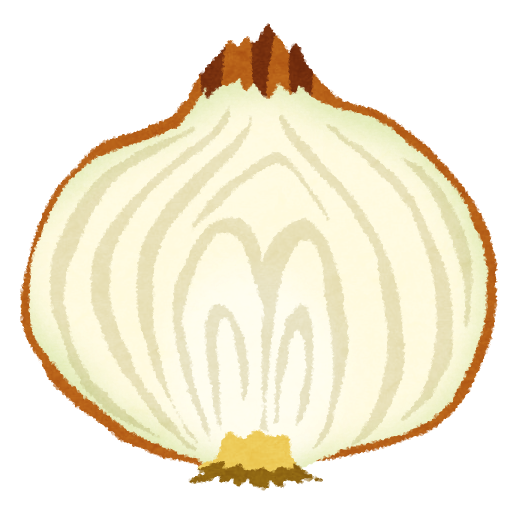 くき
ね
[Speaker Notes: その上が、茎です。]
畑での ようす
どこを食べているの？
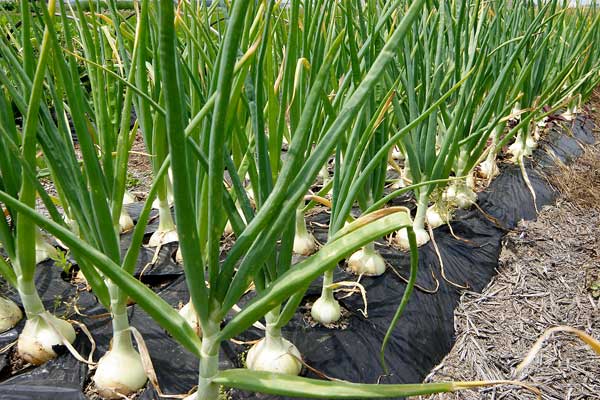 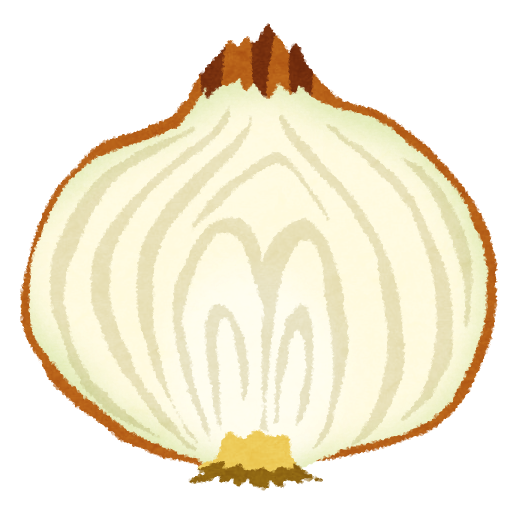 は
くき
ね
[Speaker Notes: そして、茎の上が葉です。私たちは、たまねぎの葉の部分を食べています。]
たまねぎは…
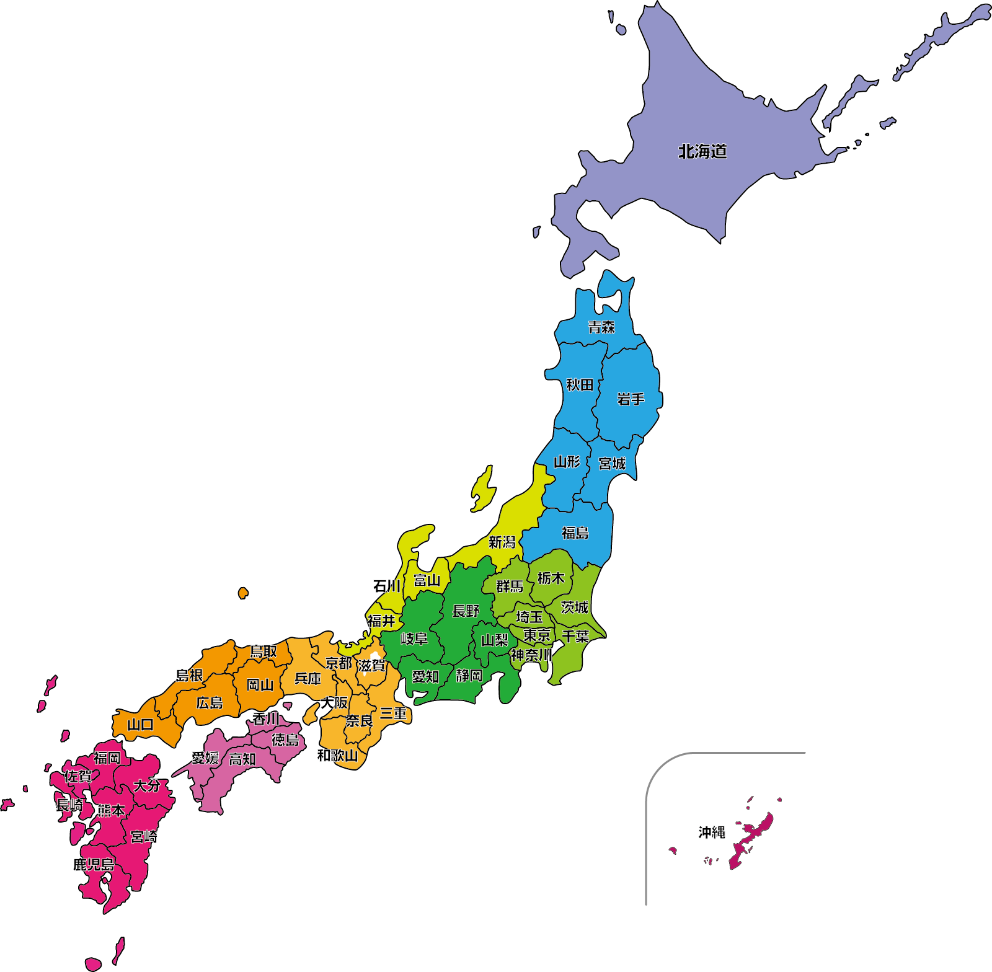 [Speaker Notes: たまねぎは、日本の、]
たまねぎは…
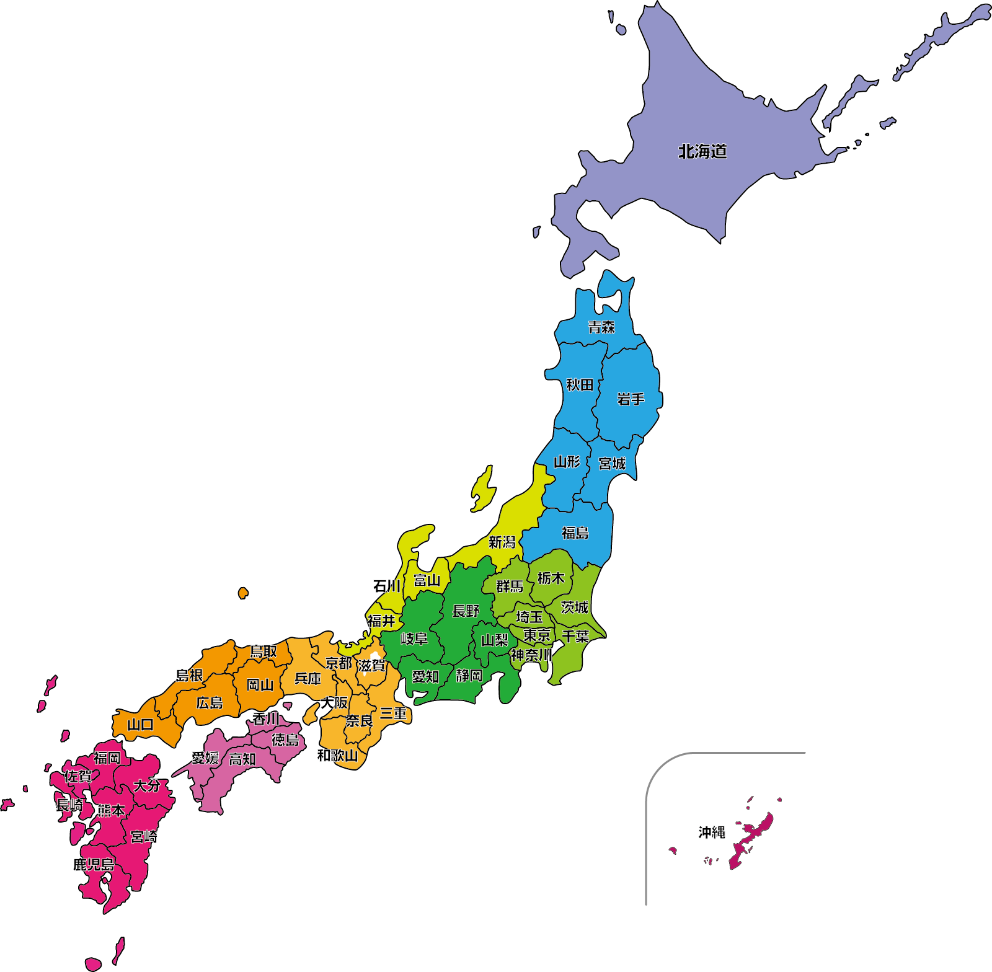 北海道
[Speaker Notes: 北海道や、]
たまねぎは…
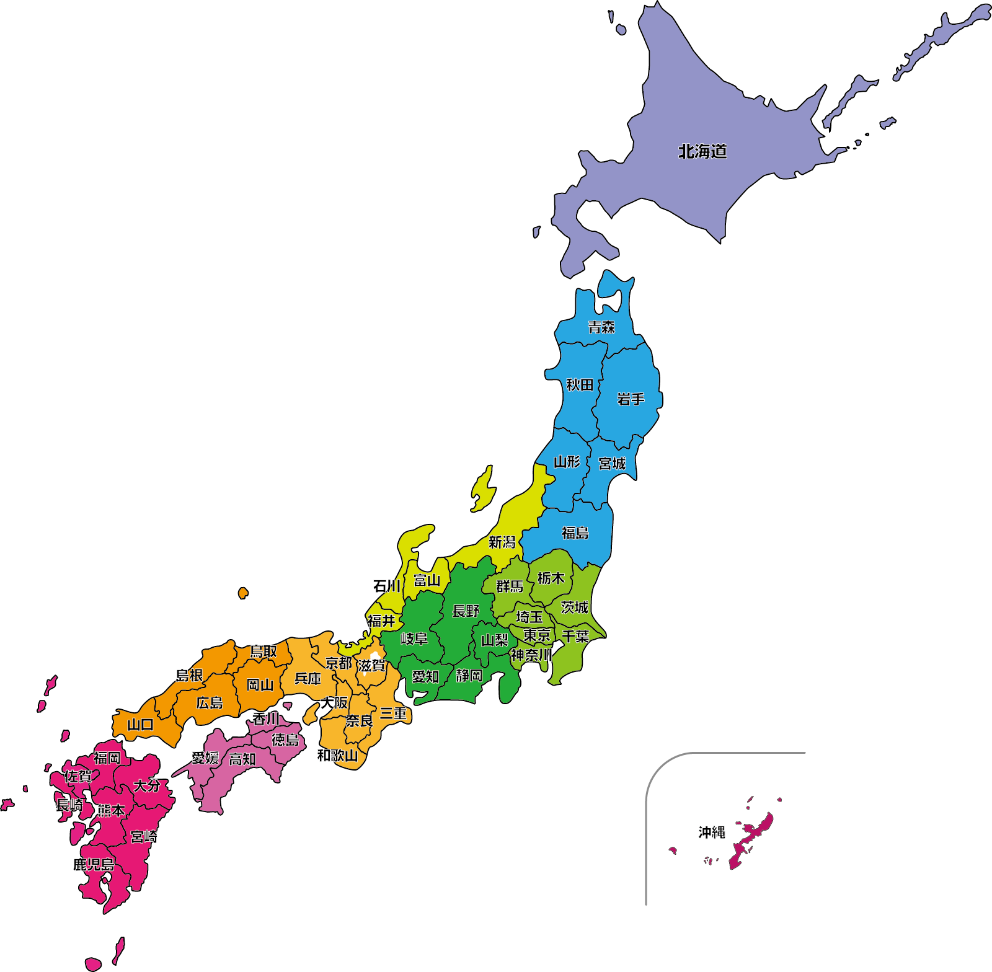 北海道
佐賀県
[Speaker Notes: 佐賀県、]
たまねぎは…
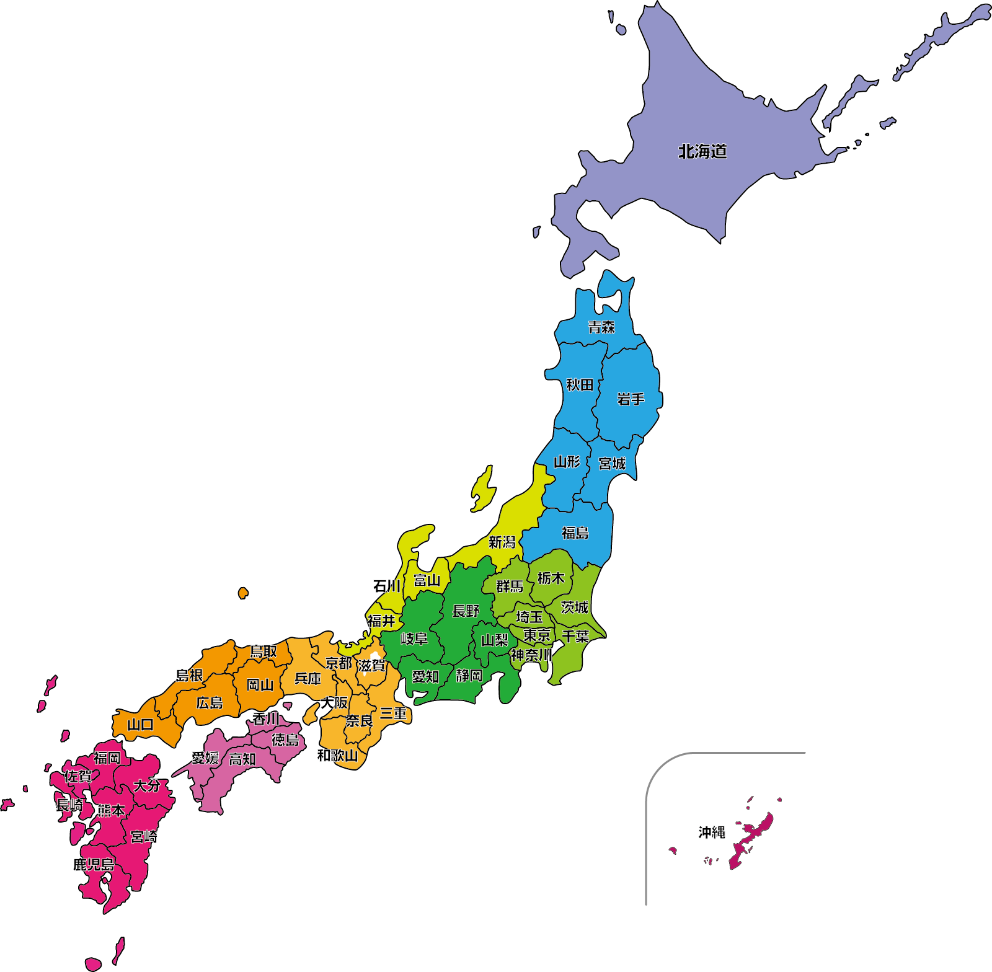 北海道
佐賀県
で たくさん
　　　作られています！
兵庫県
[Speaker Notes: 兵庫県でたくさん作られています。]
じつは…、
[Speaker Notes: でも、実は、]
じつは…、
わたしたちの枚方市でも、
たまねぎが作られています！
[Speaker Notes: わたしたちの枚方市でも、たまねぎが作られています。みなさん、知っていましたか？]
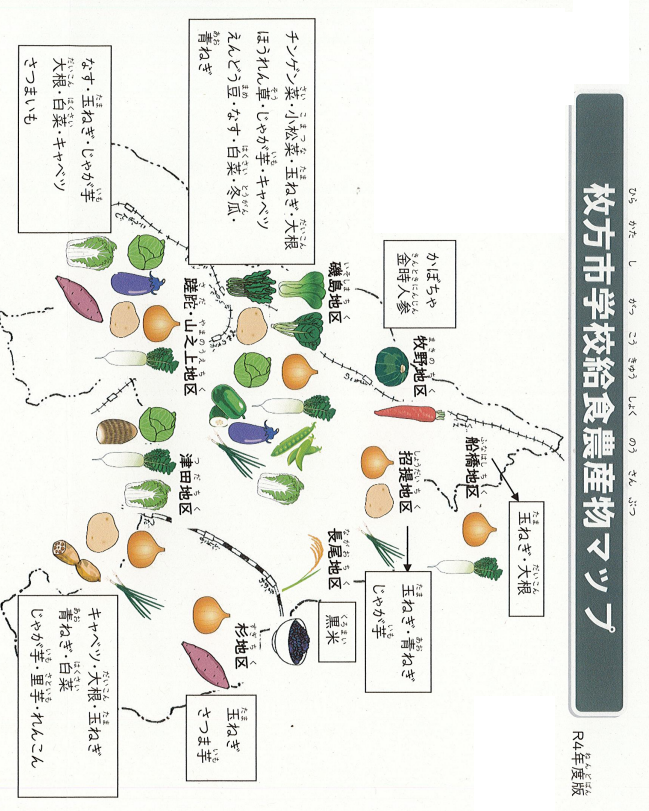 じつは…、
わたしたちの枚方市でも、
たまねぎが作られています！
[Speaker Notes: 給食室前にも貼ってある枚方市学校給食農産物マップで、たまねぎを探してみましょう。]
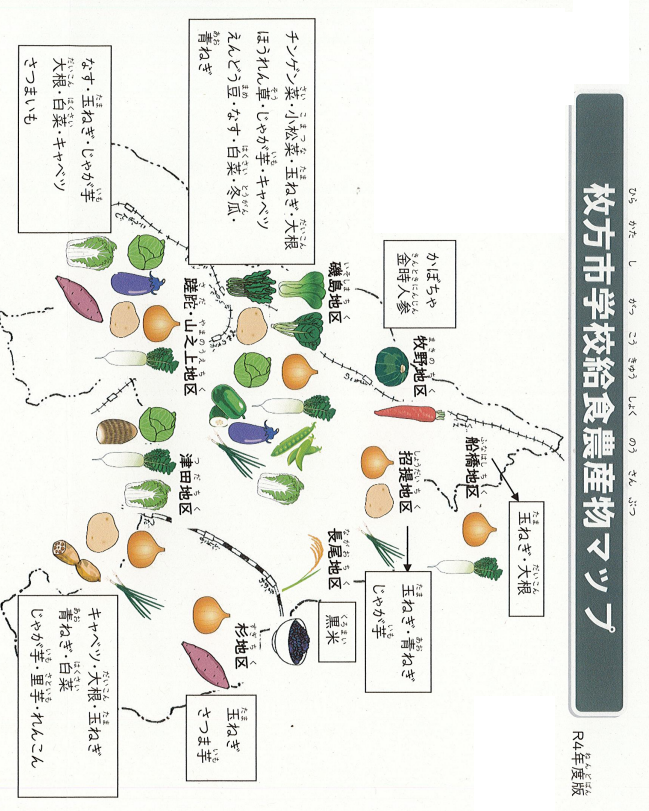 枚方市産の
たまねぎを
味わって
食べてください♪
[Speaker Notes: いろいろなところでたまねぎが作られているのが分かりますね。特に、招堤地区は、枚方市の中で昔からたまねぎが作られている場所として有名です。
今日の給食の野菜スープにも、枚方市のたまねぎが入っています。
枚方市産のたまねぎを味わって食べてください。]
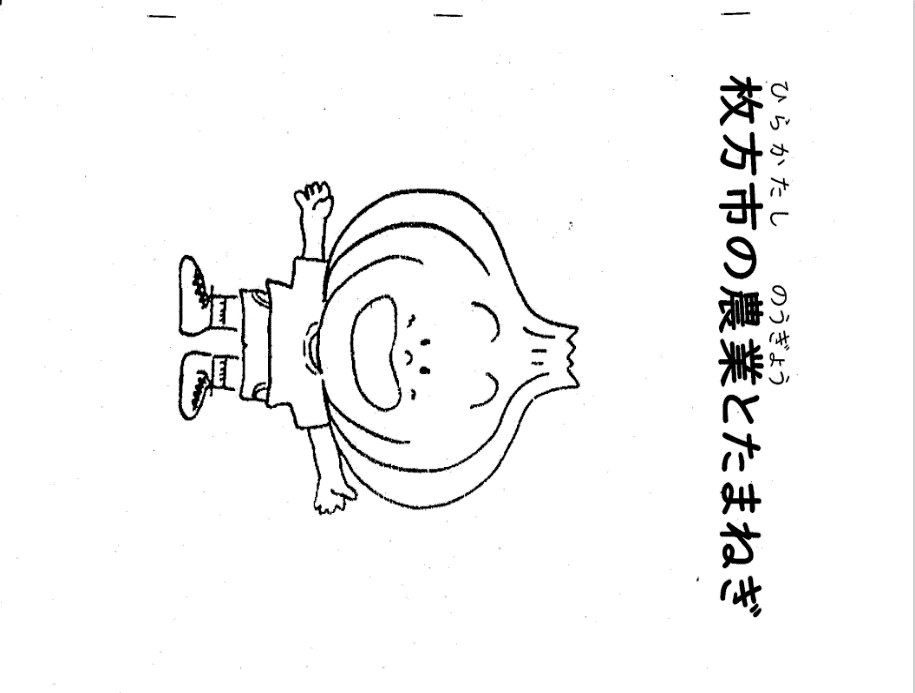 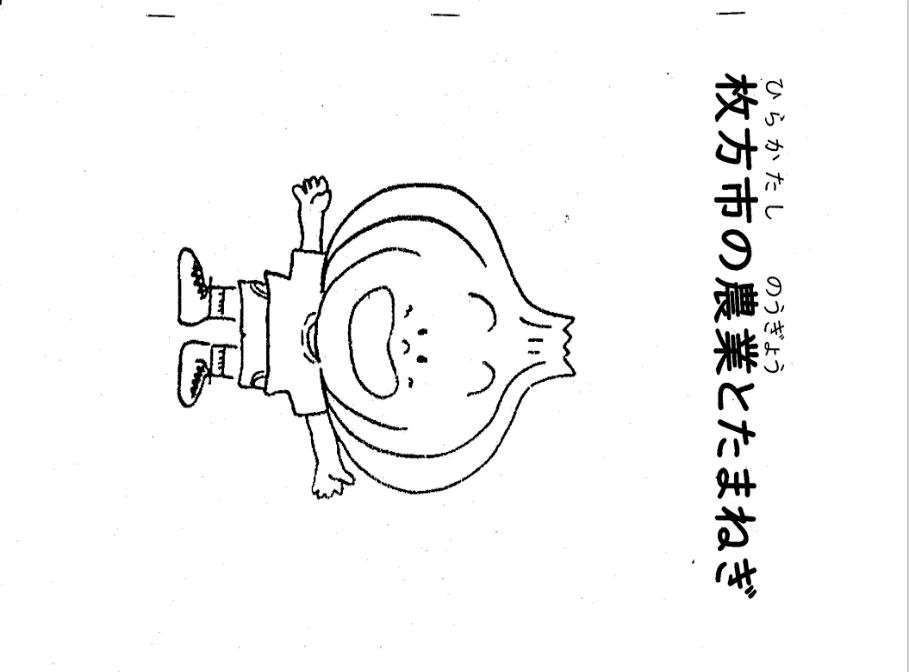 この本を 読めば、
枚方市の たまねぎの ことが
もっと わかるよ！
[Speaker Notes: 給食センターからみなさんにプレゼントしたこの本を読めば、
枚方市のたまねぎのことがもっとよくわかりますよ！
給食を食べ終わったら、ぜひ、読んでくださいね。]